1ère partie: le concept de handicap
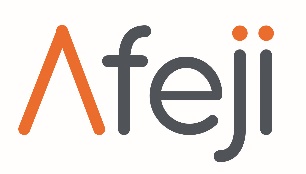 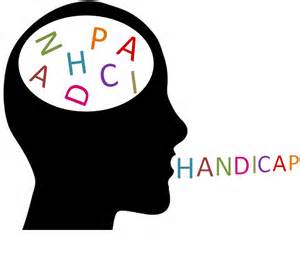 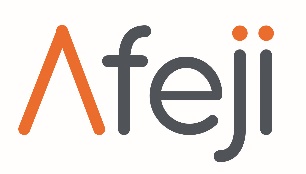 A quoi pense-t-on quand on parle de Handicap?




Ecrivez sur des post it 5 à 10 mots que vous associez au mot handicap
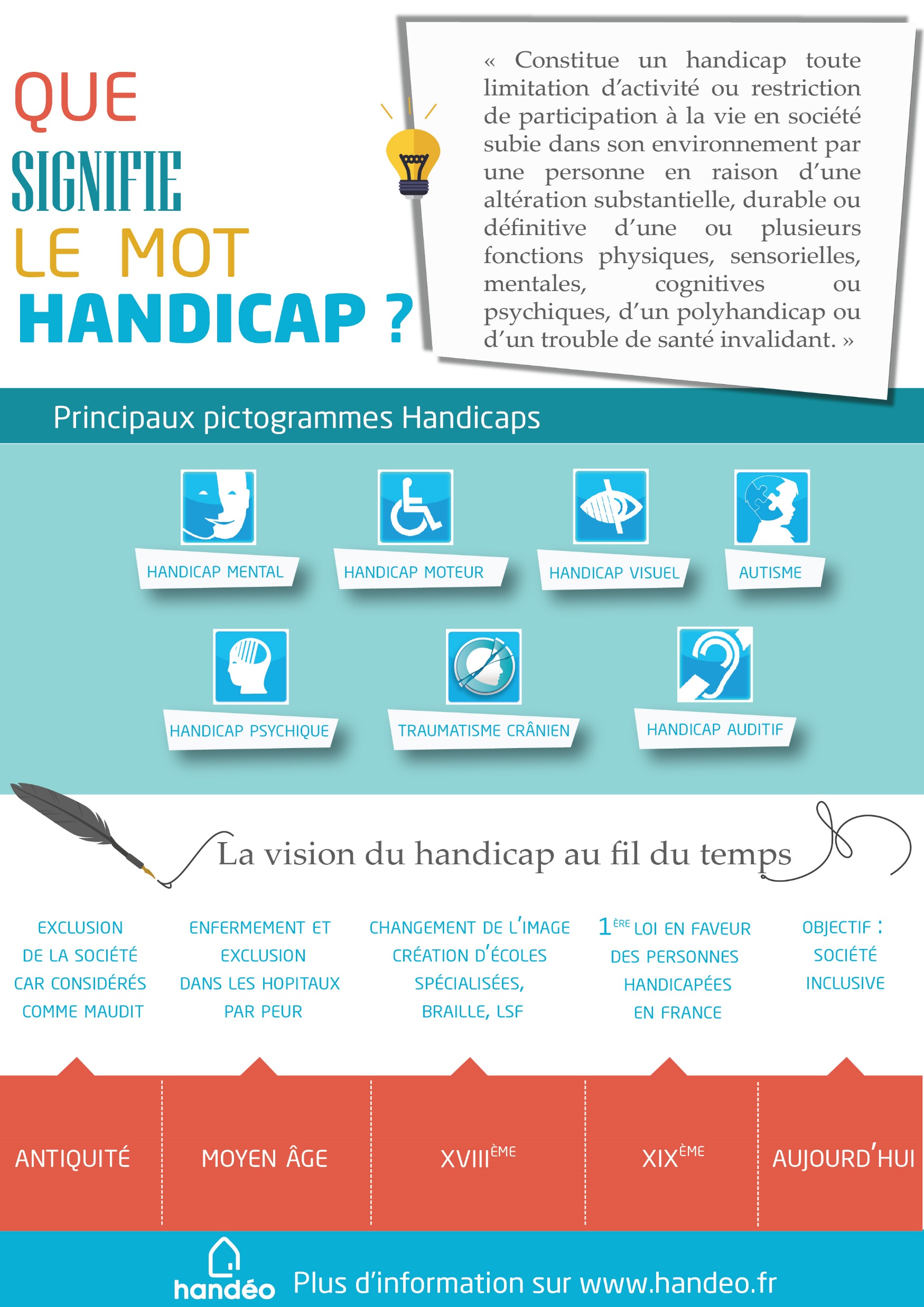 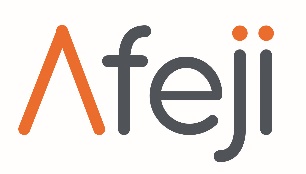 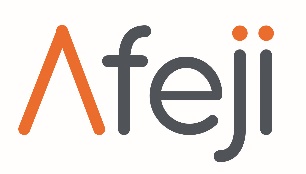 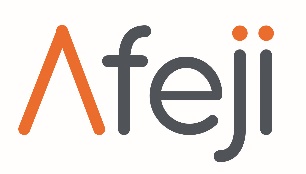 On parle de Handicap Visible et de Handicap Invisible

Vidéo  Le fil Rouge   «  les handicaps invisibles »
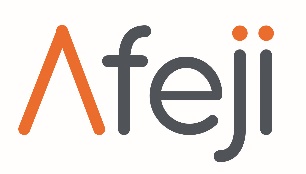 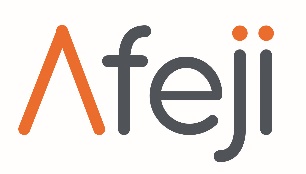 Regard sur le handicap

Comment je perçois mon handicap?
Comment les autres et la société le perçoivent?
Comment je perçois celui des autres?

Vidéo Regard sur le handicap AG2R
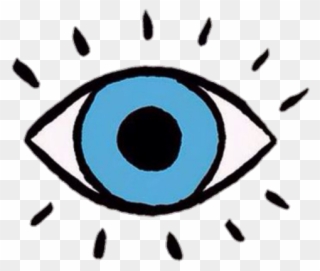 Comment je vis mon handicap au quotidien
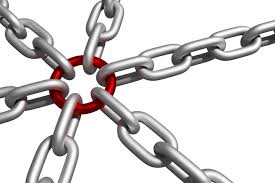 Quelles sont:

Mes forces?

Mes fragilités?
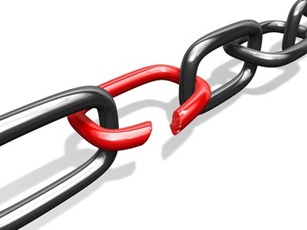 Le statut de travailleur handicapé
RQTH, AAH, place du handicap dans le monde du travail
Exclusion/intégration/inclusion : des images pour comprendre ces concepts et réfléchir sur sa place dans la société
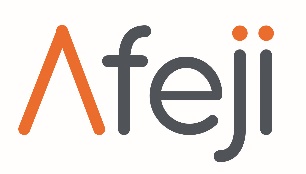 La MDPH évalue la situation de handicap de la personne et 
décide d’accorder ou non des droits  comme:

>  la RQTH Reconnaissance de la Qualité de Travailleur Handicapé
> L’AAH  Allocation Adulte Handicapé
L’orientation en ESAT, Foyer, Accompagnement SAVS

C’est le principe de compensation
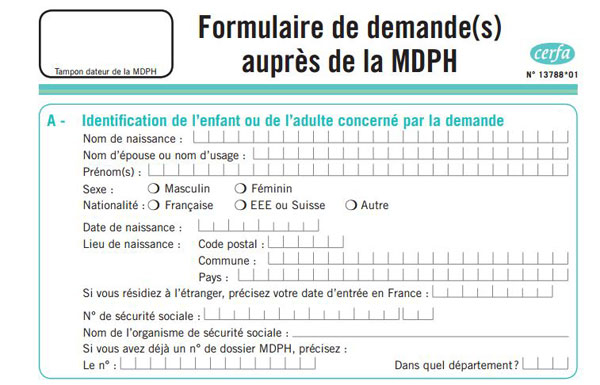 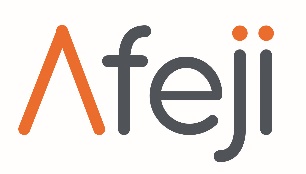 Pendant longtemps, on parlait de l’intégration des personnes handicapées.

Aujourd’hui, nous parlons d’inclusion..

Quelle différence?
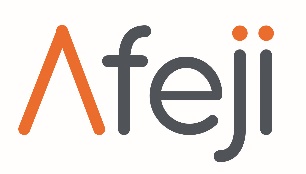 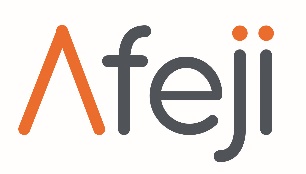 2ère partie: le handicap mental
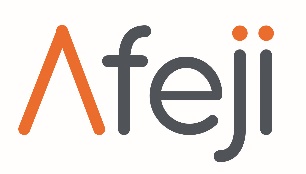 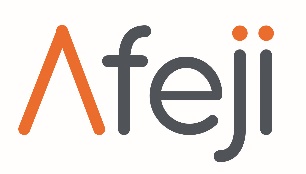 Handicap mental
conséquence
Retard intellectuel
Handicap mental
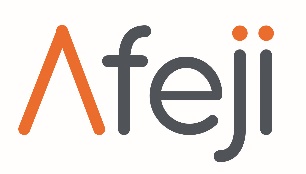 Le Handicap mental
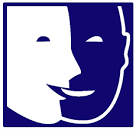 3ère partie: le handicap psychique
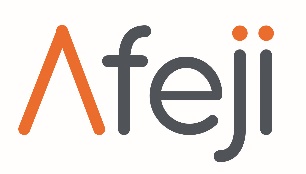 Handicap psychique
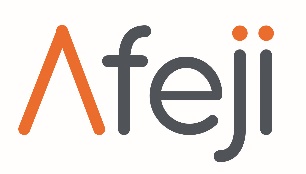 conséquence
maladie mentale
handicap psychique
[Speaker Notes: Commentaire pour le formateur :
Après relu la liste (qui a surement été listée par les participants lors de la questions précédente) expliquer qu’une personne peut cumuler différents handicaps – on parle de handicaps associés 
Exemple : je peux être une personne qui présente un handicap mental (déficience intellectuelle) et présenter aussi des troubles psychiques]
LE HANDICAP PSYCHIQUE
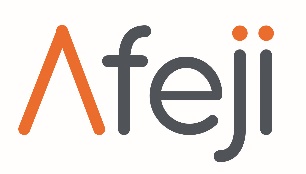 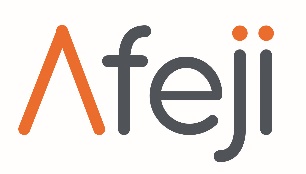 LA DEPRESSION
LES TOCS (TROUBLES OBSESSIONELS COMPULSIFS)
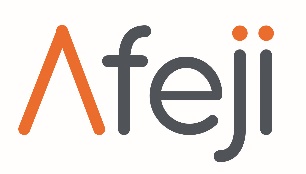 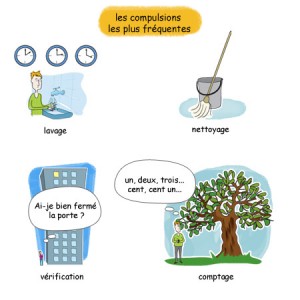 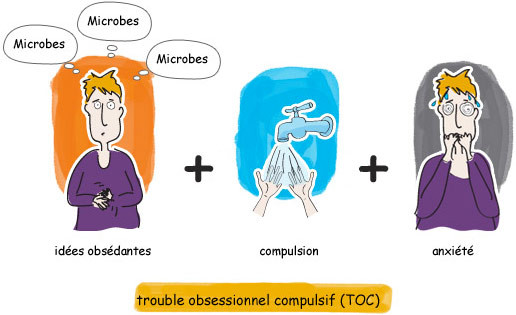 LA BIPOLARITE
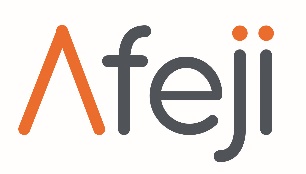 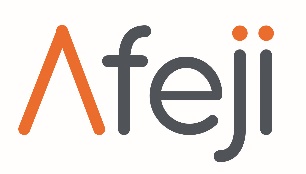 LA SCHIZOPHRENIE
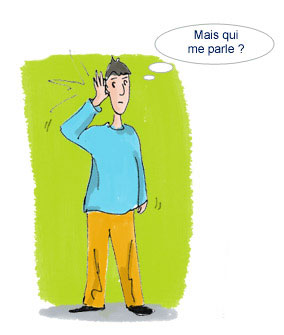 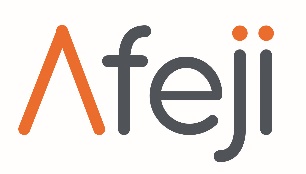 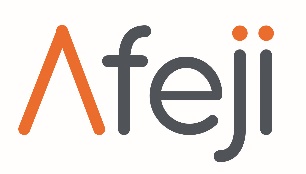 Débat: Je travaille avec des collègues dont le handicap s’exprime de plusieurs manières: des comportements, des attitudes, des gestes , des paroles …que je ne comprends pas, qui me dérangent, que me donnent envie de réagir.


* Avez-vous des situations vécues, des exemples?

* Avec la formation, est-il plus facile de comprendre ces attitudes?

* Pensez-vous que vous allez réagir de la même manière la prochaine fois que vous vivrez cette situation?
La paire-aidance
La pair-aidance repose sur l’entraide entre personnes souffrant ou ayant souffert d’une même maladie, somatique ou psychique
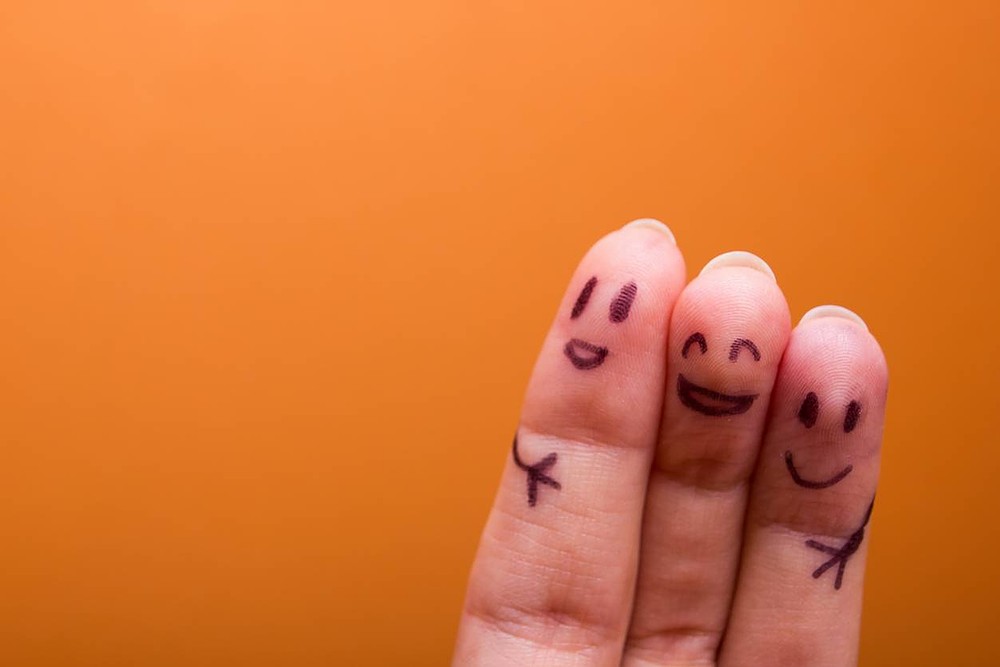 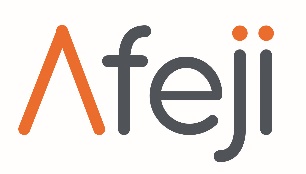 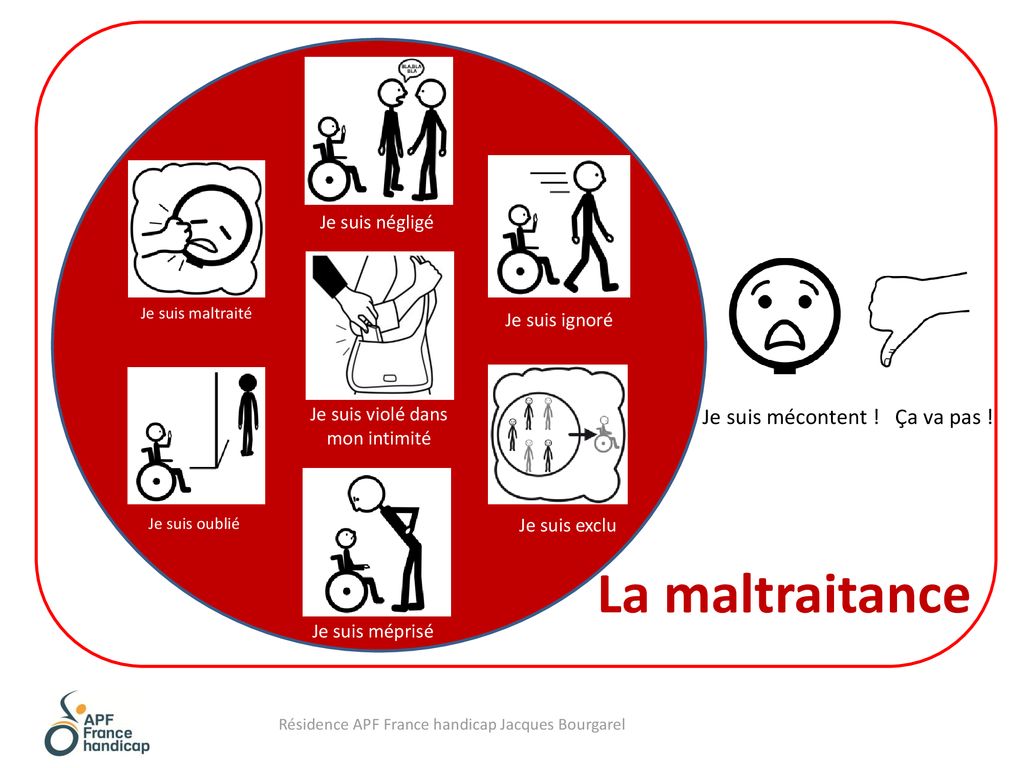 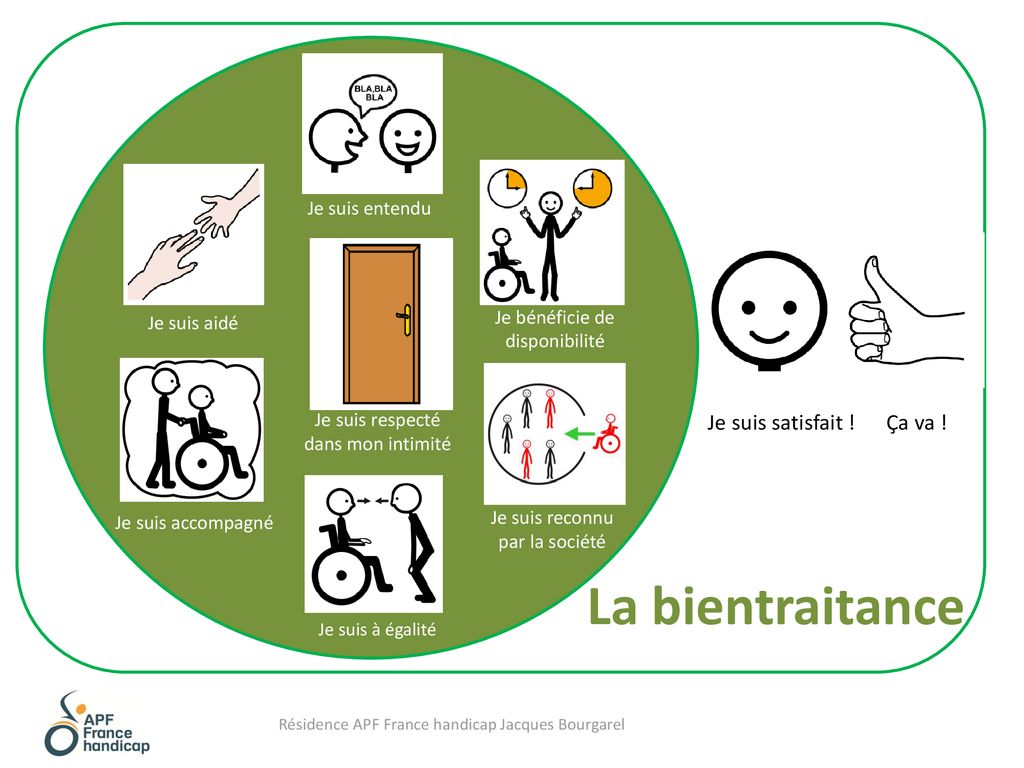 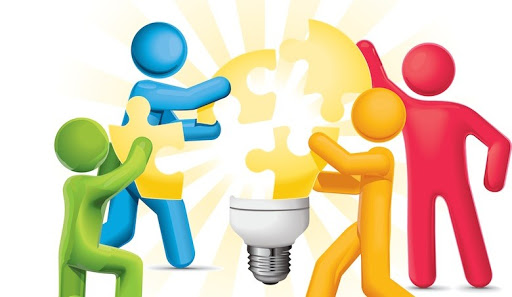 Comment  développer une culture bientraitante à l’ESAT?
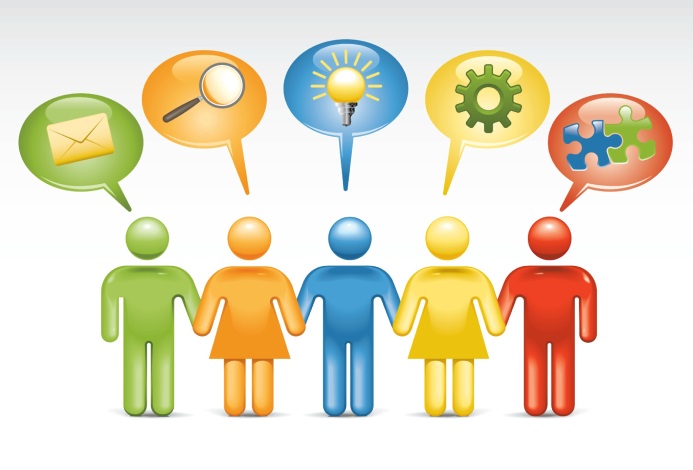 Maintenant, à nous de réfléchir et discuter en petits groupes et partageons les idées!
Pour conclure…
Mieux connaitre les différents handicaps permet de mieux les comprendre